ТРОУГАО
МАТЕМАТИКА 4. РАЗРЕД
ДА ПОНОВИМО
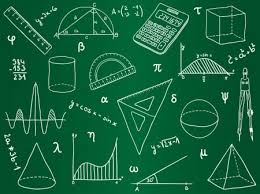 Троугао је геометријски облик који има: 

три странице, 
три угла и
три тјемена. 

Троугао записујемо ознакама тјемена и знаком ∆. 
(записујемо ∆АBC, а читамо троугао АBC)
МАТЕМАТИКА 4. РАЗРЕД
ДА ПОНОВИМО
Обим троугла је збир дужина свих његових страница.

Разликујемо: 

троугао који има три различите стране,

троугао који има двије једнаке стране и
 
троугао који има три једнаке стране.
МАТЕМАТИКА 4. РАЗРЕД
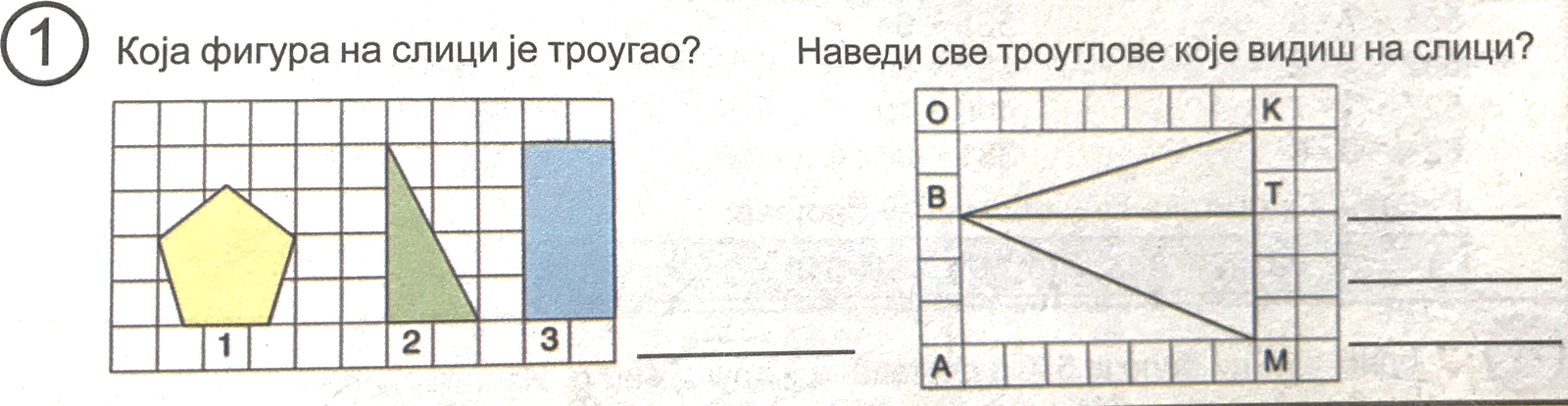 ∆BTK,
∆BAM,
∆OBK,
Фигура број 2.
∆BMK
∆BMT и
МАТЕМАТИКА 4. РАЗРЕД
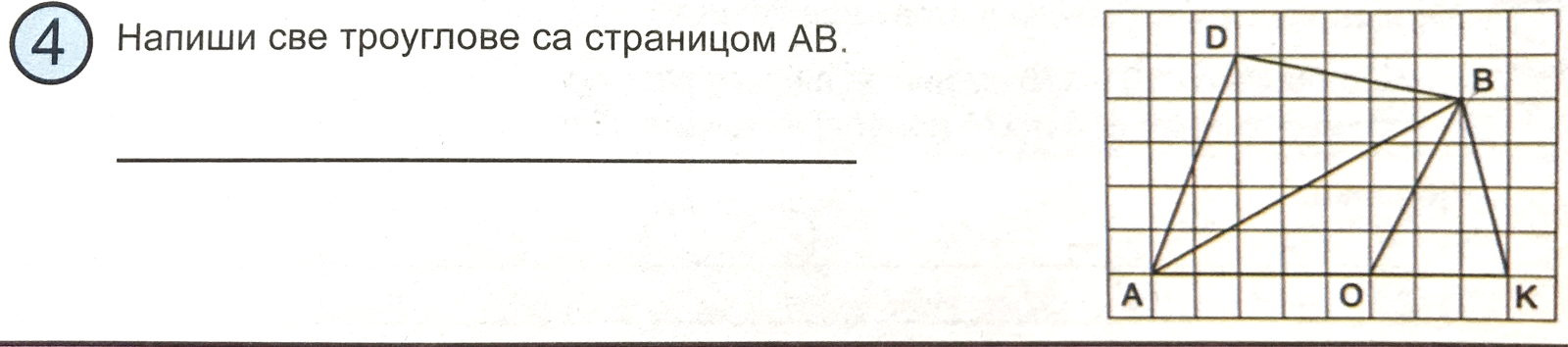 ∆ABD,
∆ABО и
∆ABК
МАТЕМАТИКА 4. РАЗРЕД
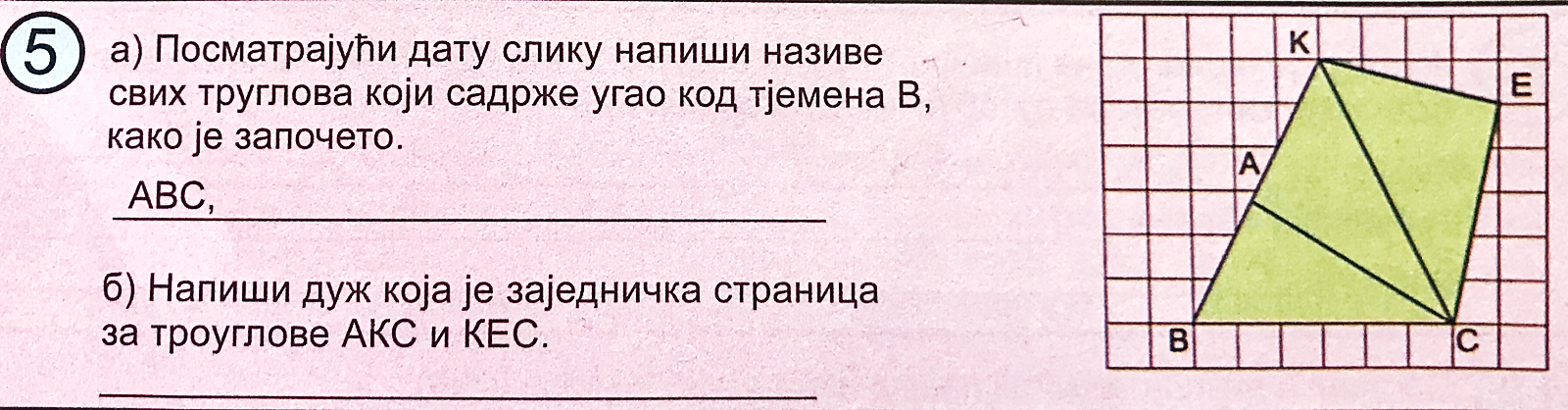 a) ABC и
KBC
б) Дуж KC.
МАТЕМАТИКА 4. РАЗРЕД
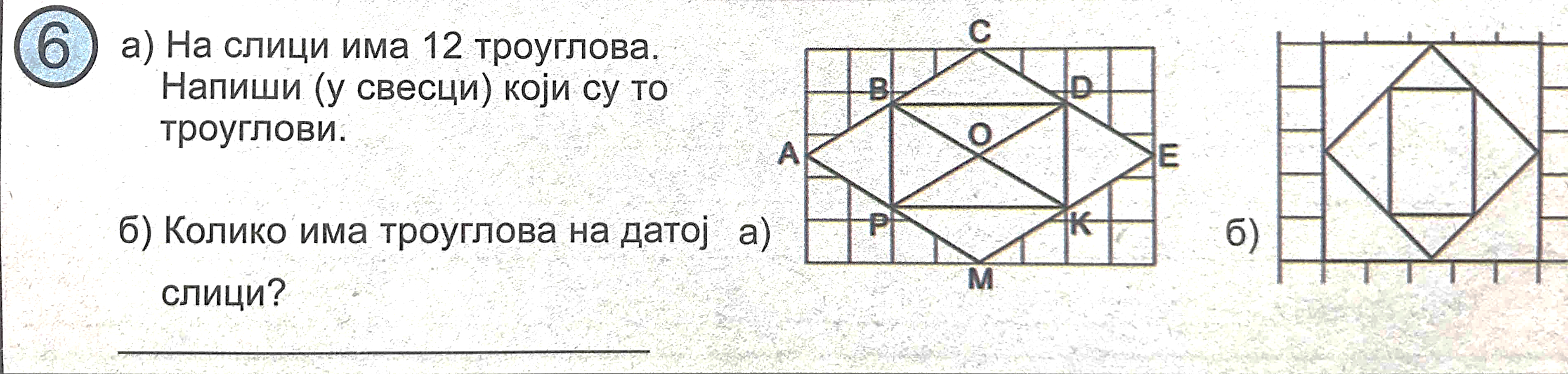 а) ∆ABP, ∆BCD, ∆DEK, ∆KMP, ∆BDO, ∆KDO,
∆KPO, ∆PBO, ∆BDP, ∆PDK, ∆BKP и ∆BKD.
б) Има их осам.
МАТЕМАТИКА 4. РАЗРЕД
Задатак за самосталан рад
На датој слици означи троуглове њиховим тјеменима и напиши све троуглове које можеш да уочиш.
МАТЕМАТИКА 4. РАЗРЕД
За оне који желе више:
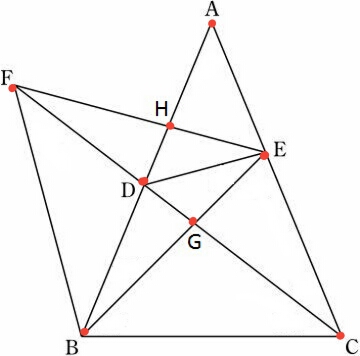 Пронађи и напиши у свеску све троуглове које видиш на слици.
МАТЕМАТИКА 4. РАЗРЕД